KUOPIO, FINLAND123 000 inhabitantssurface area 4 326,35 km², whereof 1 085,30 km² is waters
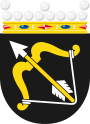 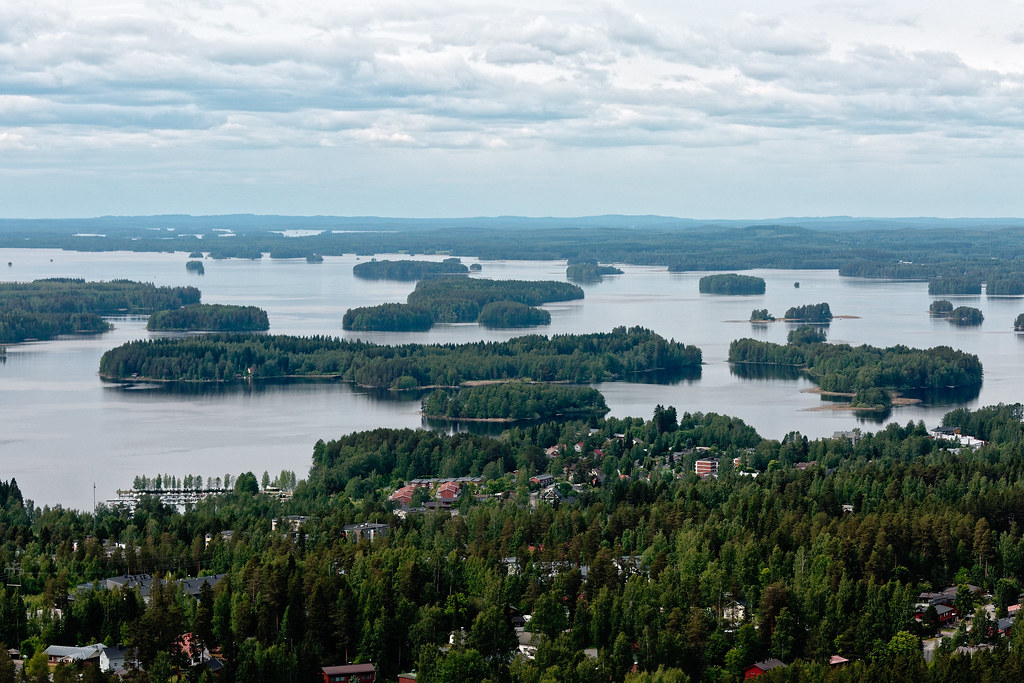 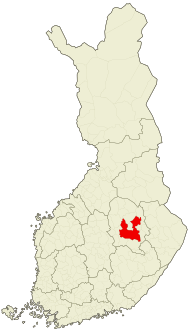 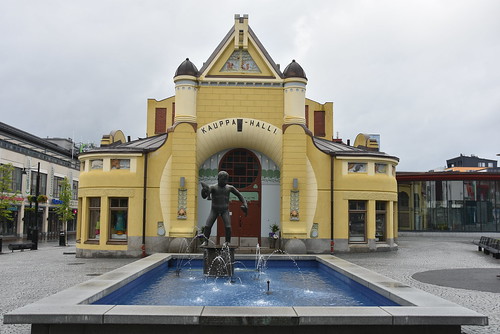 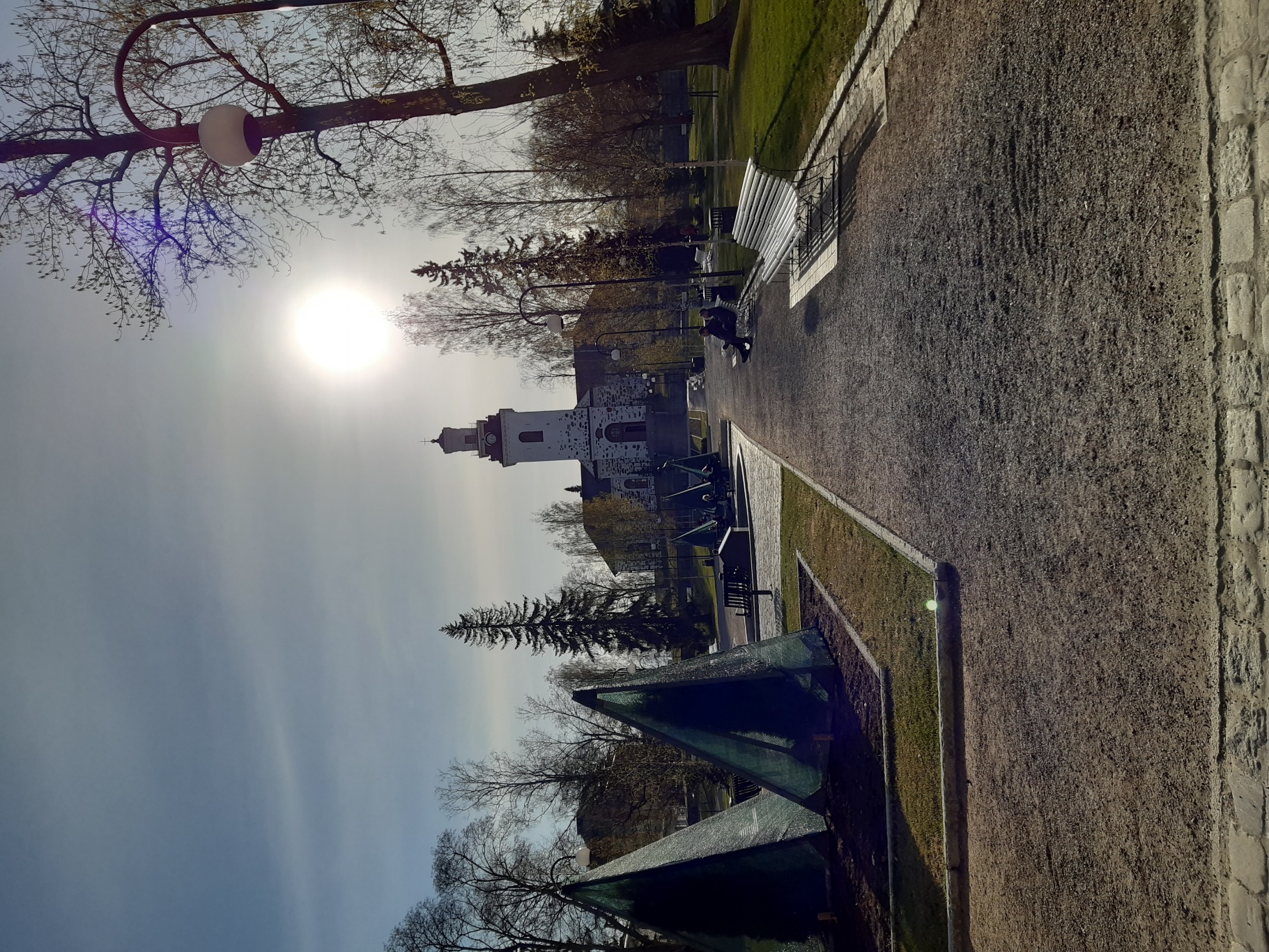 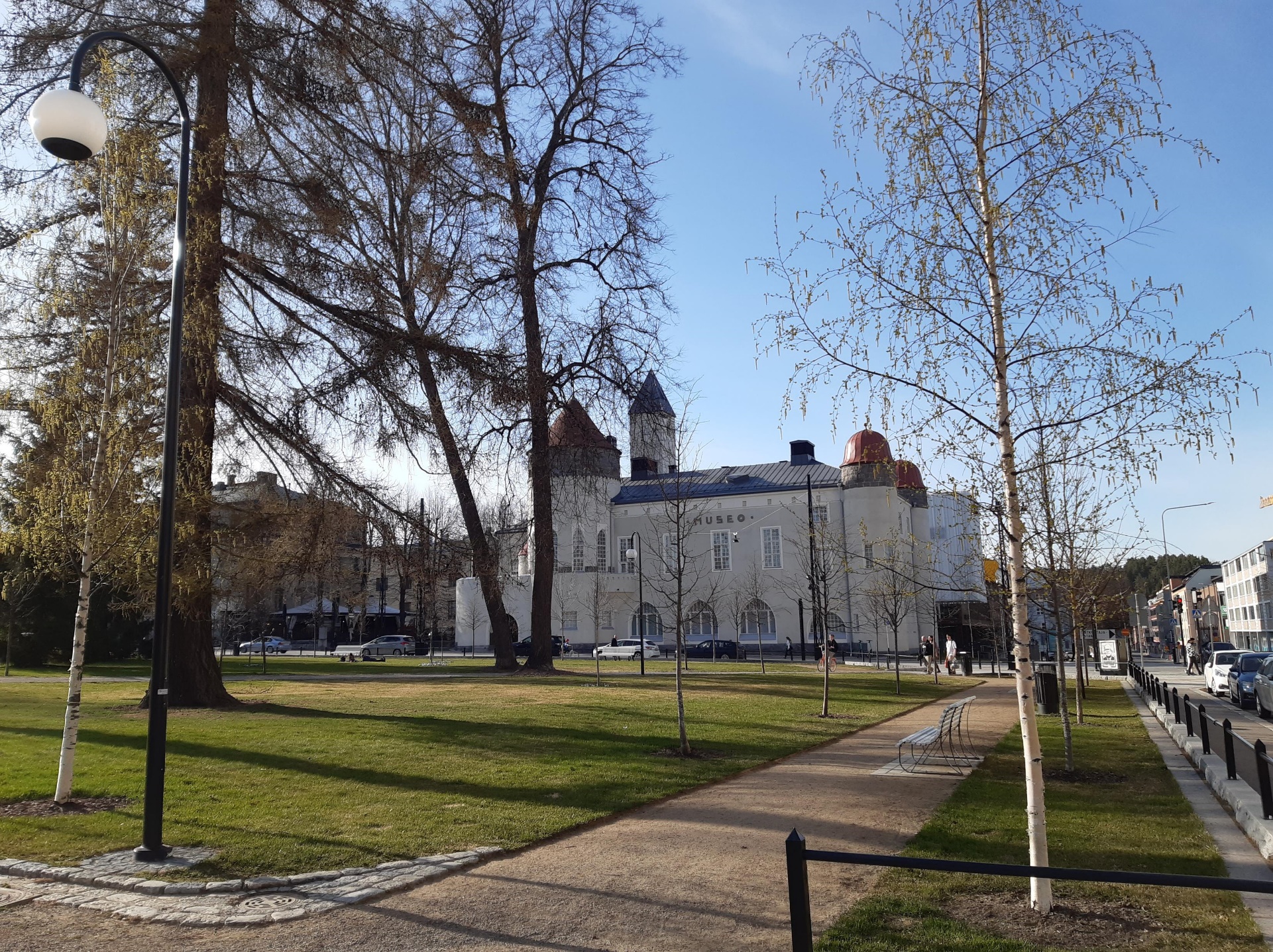 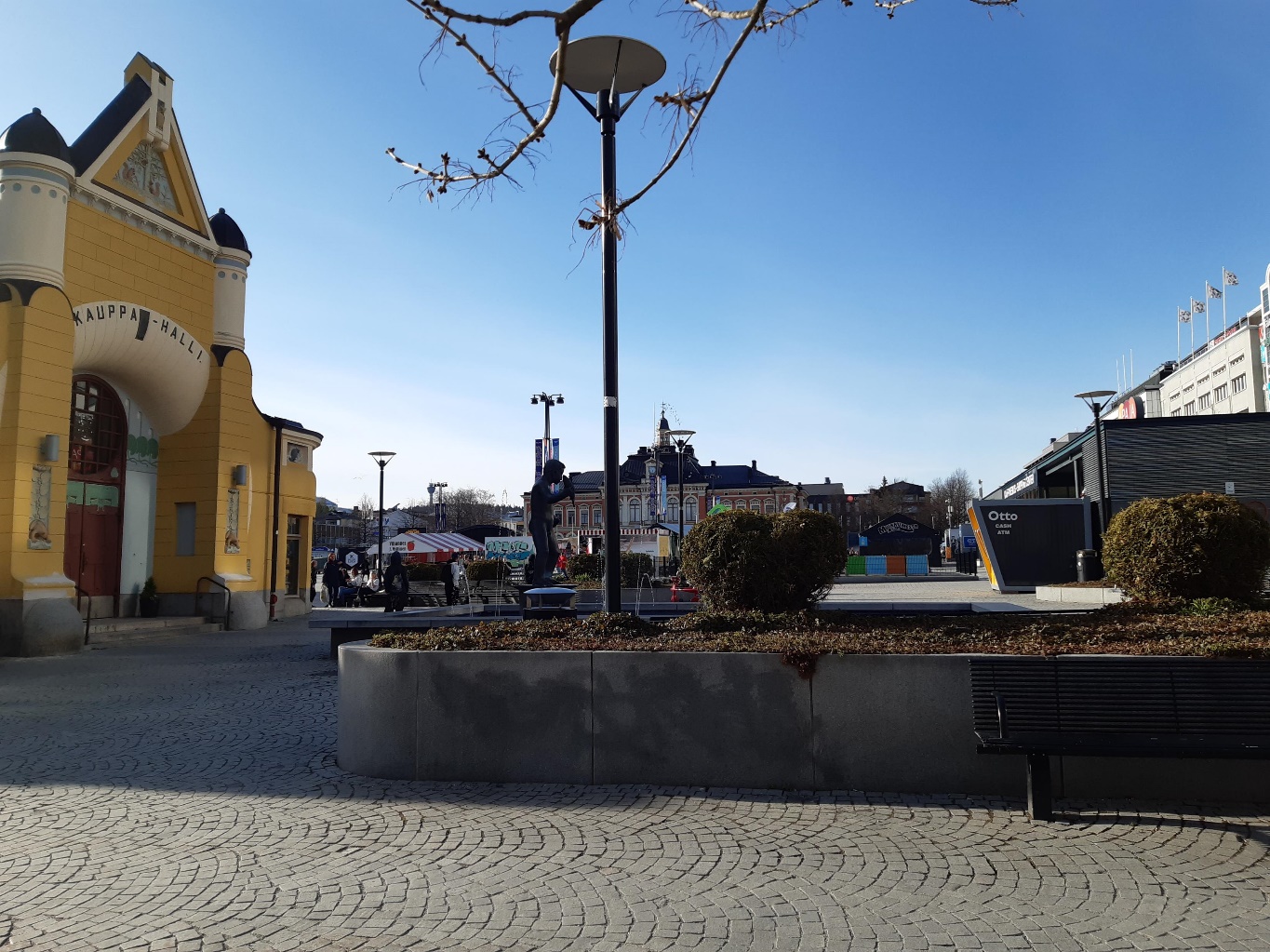 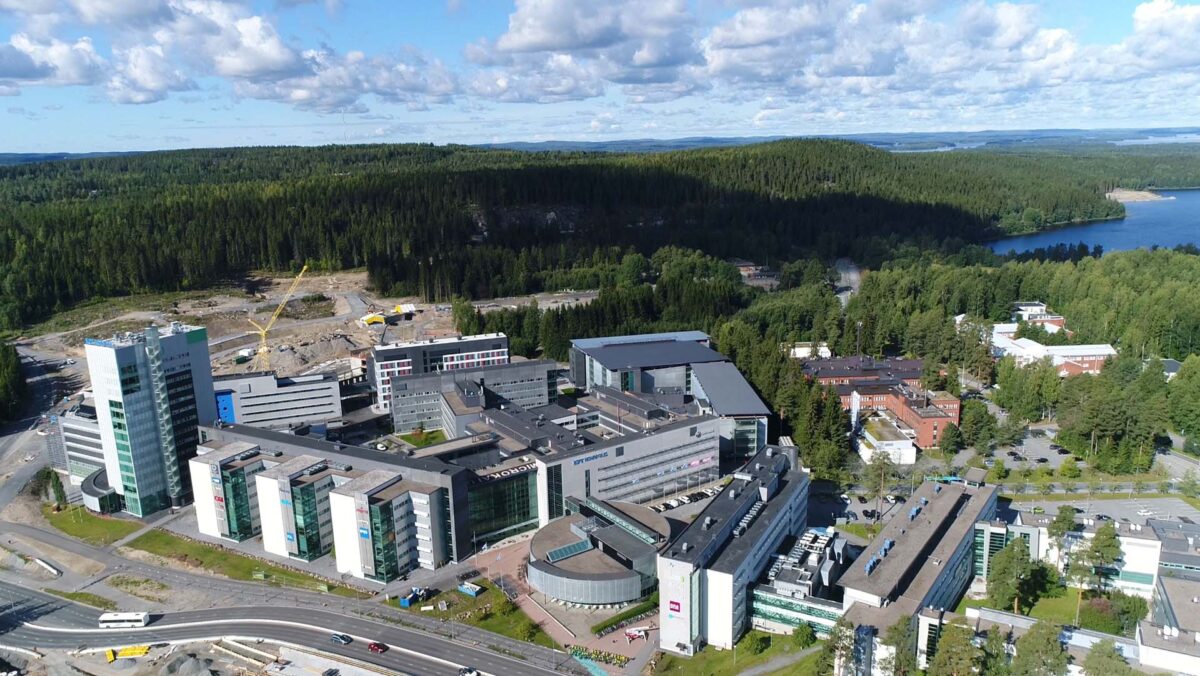 Campuses in three cities;
Iisalmi, Kuopio and Varkaus

Over 7000 students
SAVONIA
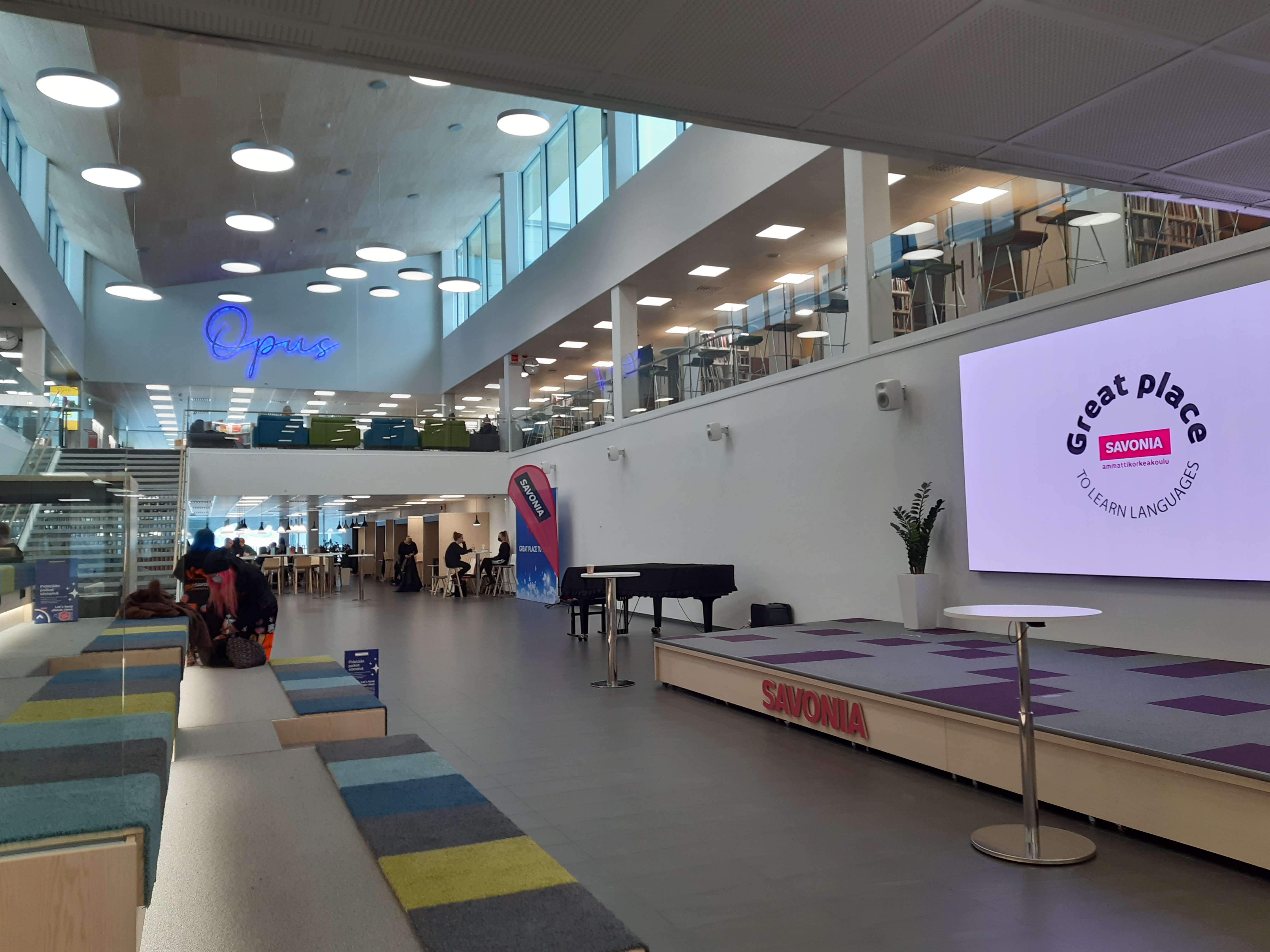 Physiotherapy studies
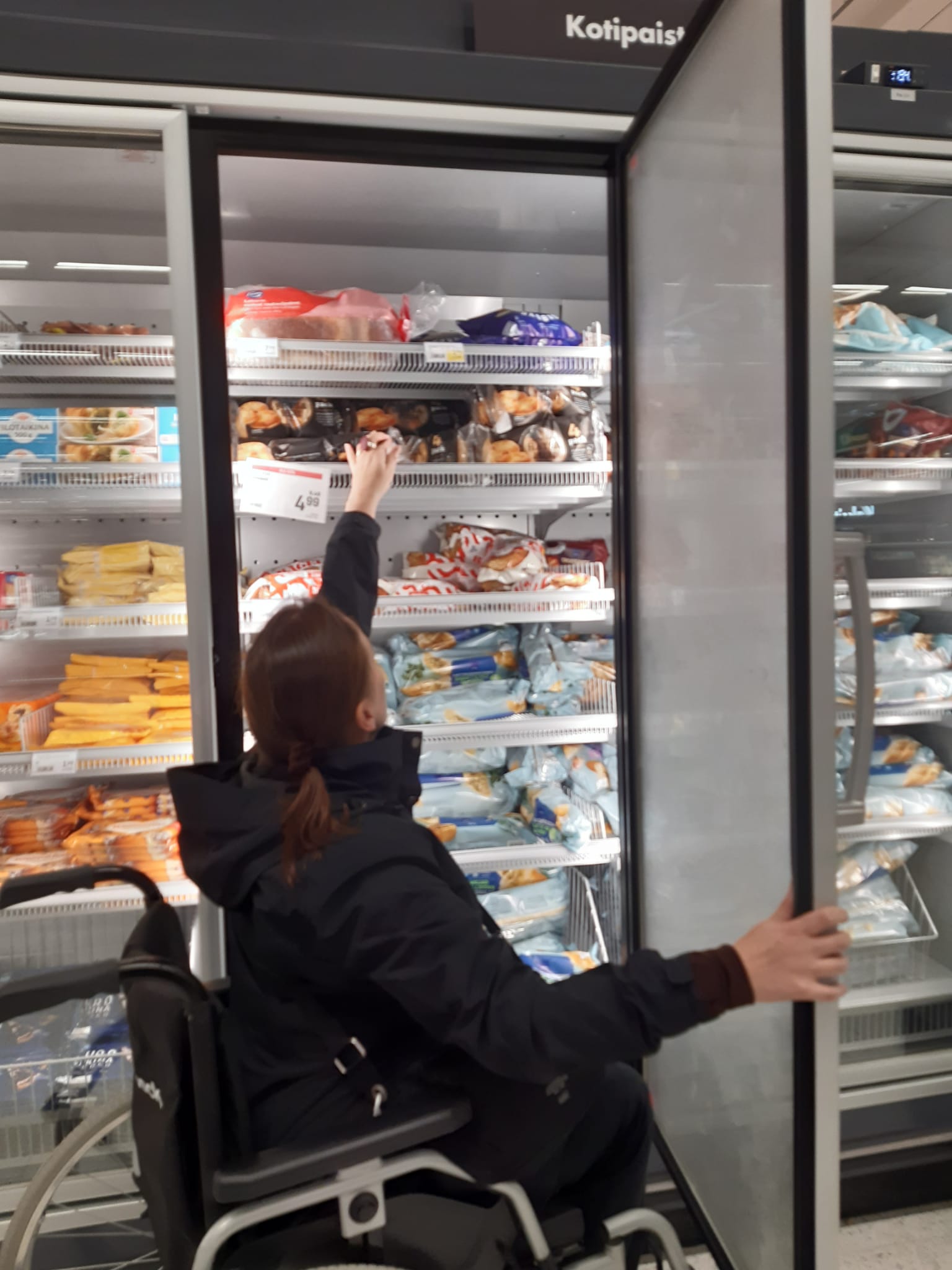 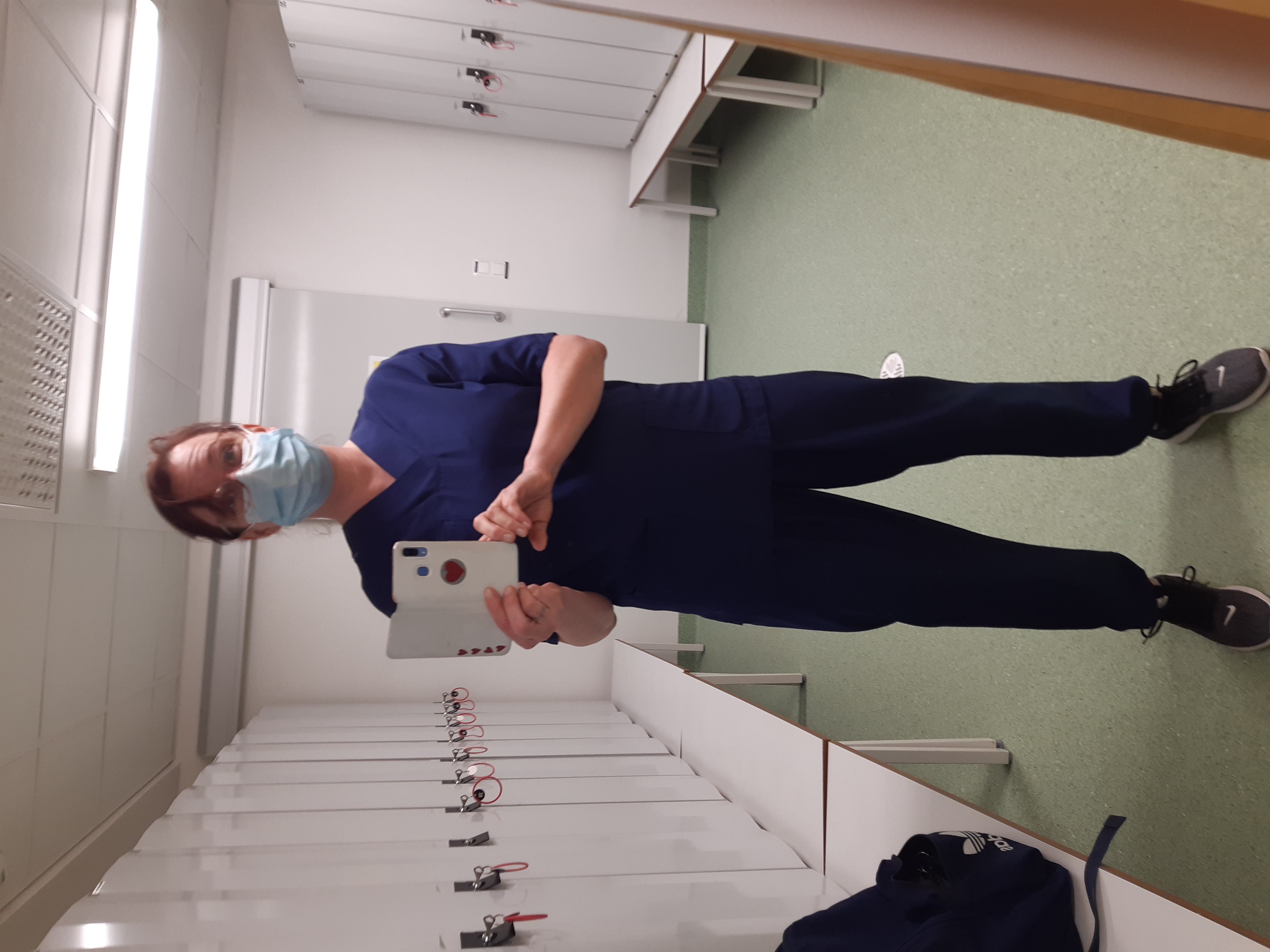 Bachelor´s degree in 3,5 years

210 credits
56,5 credits in internships

A lot of student activities

Campusonline
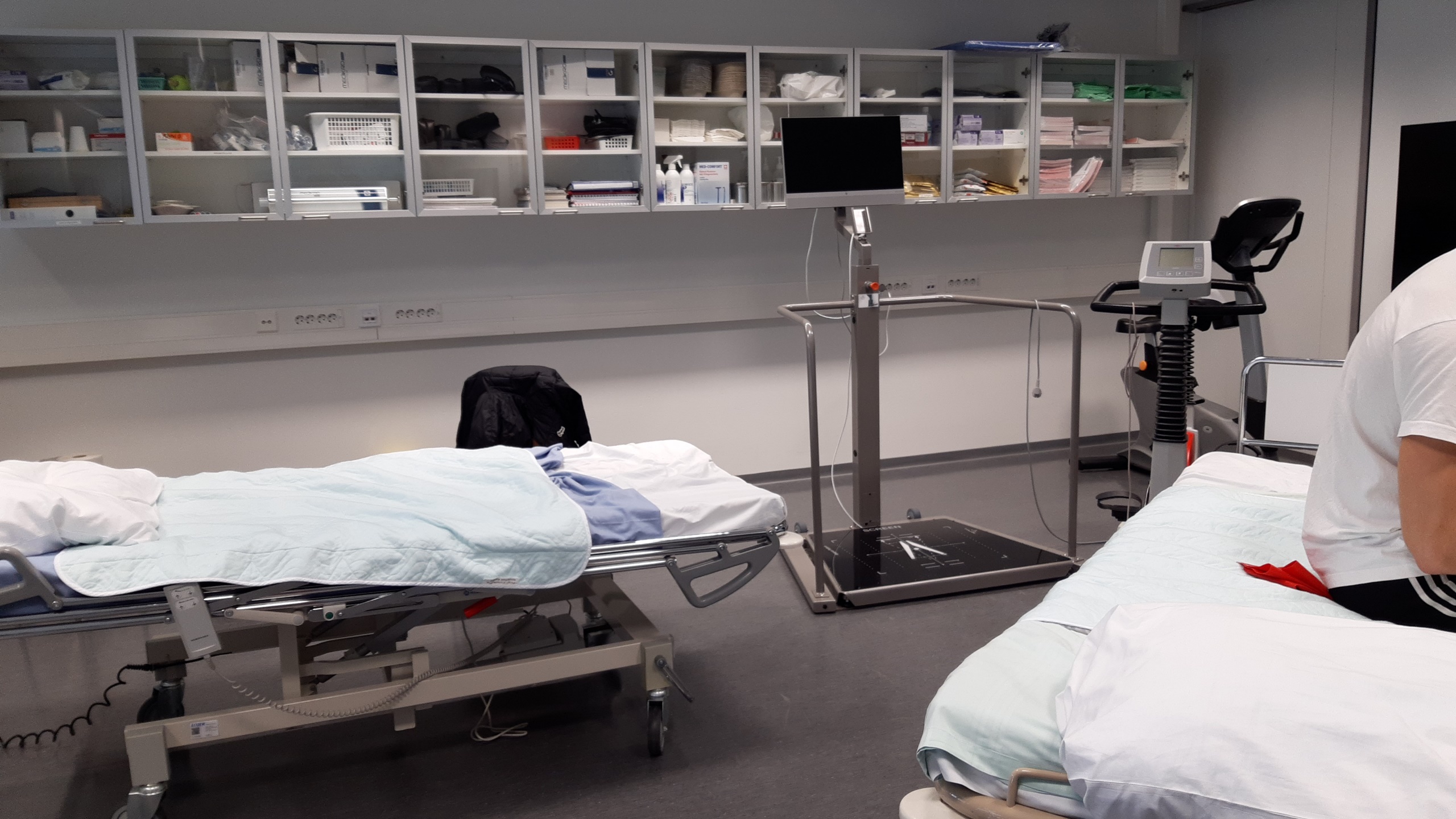 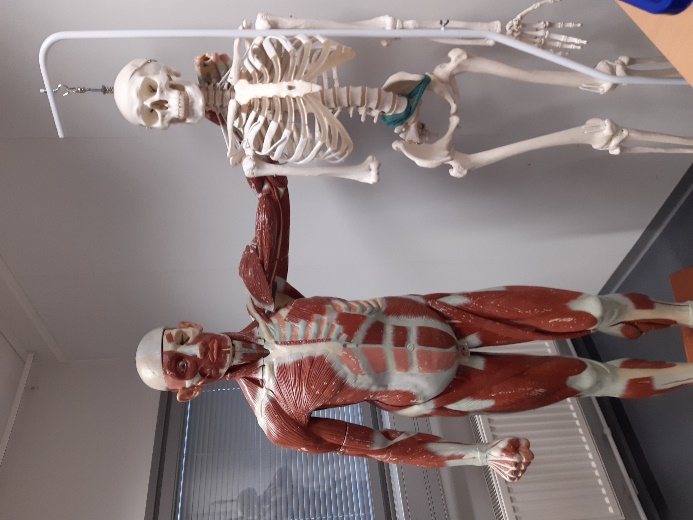 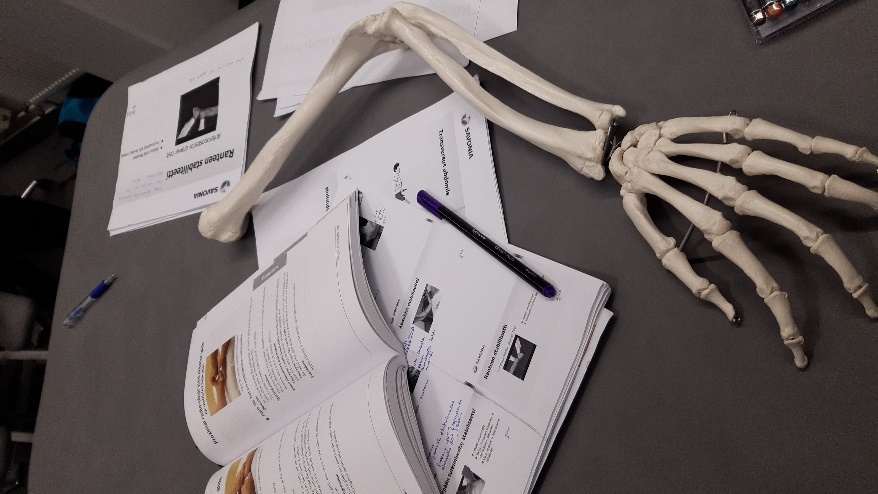 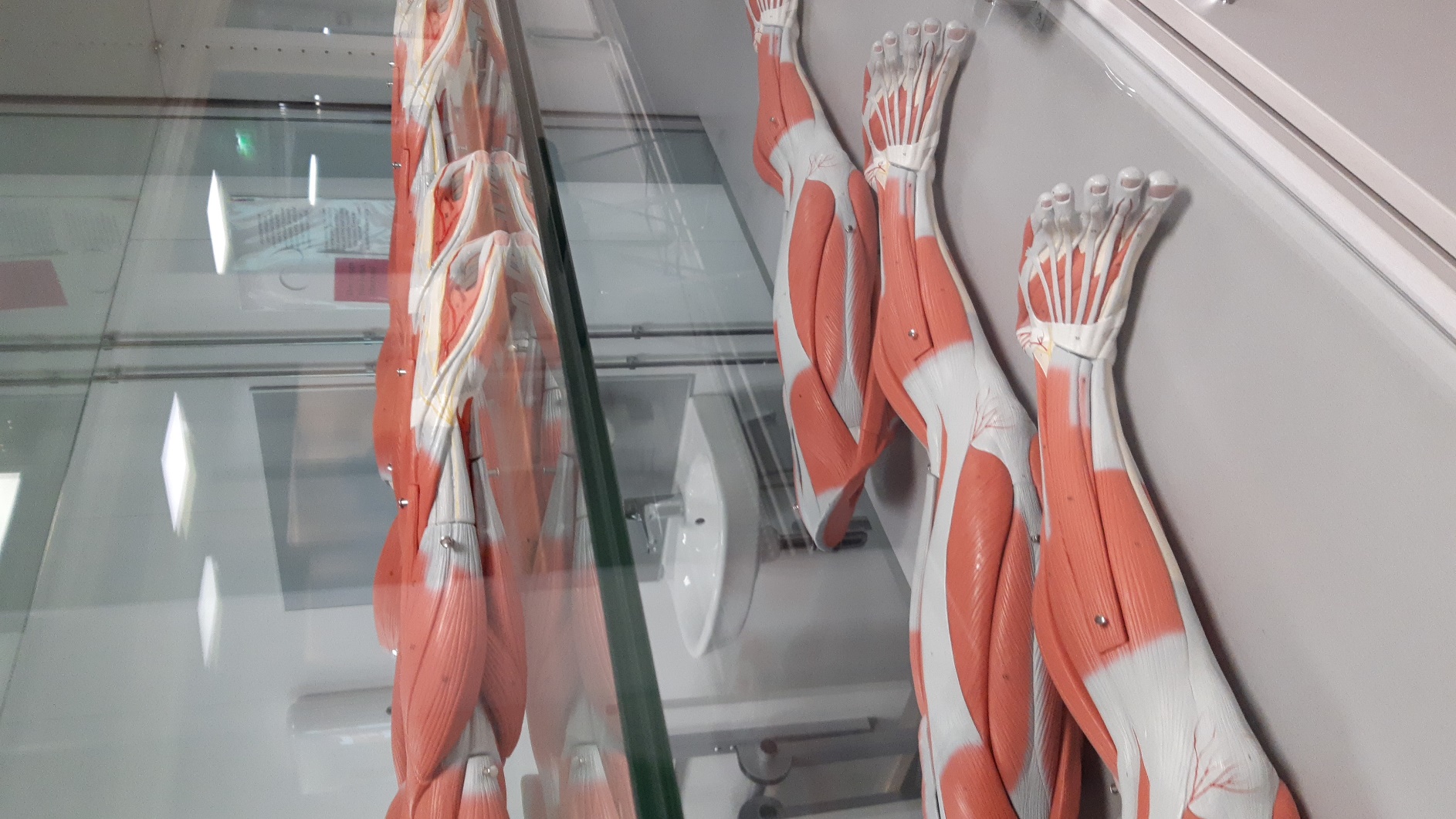 Thank you
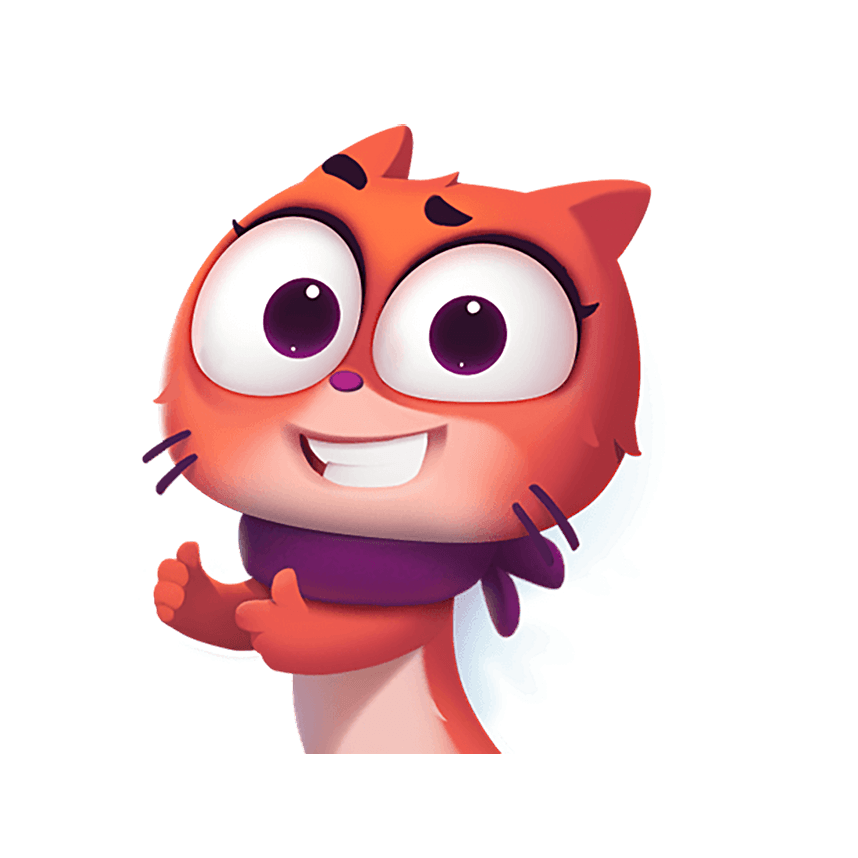